Rhumatisme articulaire aigue
Généralisées:
Le Rhumatisme Articulaire Aigu (RAA) est une maladie inflammatoire non suppurative, survenant à distance d'une infection des voies aériennes supérieures, due au Streptocoque Béta Hémolytique du groupe A
[Speaker Notes: Il atteint le cœur, les articulations, le système nerveux, la peau et les tissus sous cutanés.]
Intérêt:
Grave en raison du risque de développer des valvulopathies séquellaires graves
 Nécessité d'un diagnostic rapide fondé sur des critères précis 
 Intérêt d'une prévention primaire et d’une prophylaxie secondaire 
 La mise en place d'un programme national de lutte contre le R.A.A
Épidémiologie:
L'âge: 4-15 ans
 Sexe : Les deux sexes sont touchés de façon égale
 Saison :Le RAA survient surtout en hiver (septembre, octobre) et au printemps (Février)
 Niveau socio-économique  L'incidence du RAA et de ses séquelles augmente en cas de :
   - Pauvreté (niveau économique bas) 
   - Malnutrition 
   - Promiscuité
Pathogénie:
A l'origine du RAA, on retrouve toujours des streptocoques bêta hémolytiques du groupe A
Cocci gram+

 La porte d’entrée est la gorge ( peau)

Il existe toujours un délai entre l'infection streptococcique causale pharyngée et les premières manifestations du RAA ( 20 jours)
Pathogénie:
le streptocoque A secrète plusieurs variétés d'antigènes diffusibles : les streptolysines O, les streptodornases, une streptokinase, une hyaluronidase
 Ces antigènes entraînent l'apparition d'anticorps antistreptococciques d'un intérêt diagnostique essentiel
 Le complexe antigène–anticorps va circuler dans le sang et va attaquer les organes cibles (cœur, articulations, rein…)
Diagnostic:
Le diagnostic du RAA repose sur un faisceau d’arguments:
anamnestiques
cliniques
biologiques
 
Mais aucun signe pathognomonique peut a lui seul faire le diagnostic du RAA.
Diagnostic positif:
A- Les critères majeurs de Jones:
Manifestations majeures:
Cardite
Polyarthrite
Chorée
Erythème marginé
Nodules sous-cutanés
La cardite:
l’atteinte inflammatoire du cœur peut toucher les 3 tuniques (pan- cardite) mais souvent une seule tunique est atteinte
Apparition d’un souffle d'endocardite valvulaire chez l’enfant sain ou modification d’un souffle d’un enfant au ATCD de RAA
La péricardite aiguë
 L'insuffisance cardiaque congestive
Cardite :	Classification
La cardite est classée en 3 catégories en fonction de la sévérité:
Cardite légère : souffle discret, cœur non dilaté, péricardite isolée
Cardite modérée : souffle intense persistant après la crise, cardiomégalie discrète ICT<0,55
Cardite sévère : régurgitation mitrale ou aortique a gros débit, cardiomégalie importante ICT>0,55
La polyarthrite:
Manifestation majeure la plus fréquente
Les manifestations typiques prennent la forme d'une polyarthrite aiguë, fugace et migratrice touchant les grosses articulations
Elle est pratiquement toujours migratrice sauf en cas d'administration prématurée d'anti-inflammatoire
L'atteinte articulaire dans le RAA n'entraîne jamais de déformations
La chorée de Sydenham
Manifestation tardive du RAA caractérisée par des mouvements amples, rapides, involontaires et non coordonnés du tronc et des membres, souvent associés à une faiblesse musculaire et une labilité émotionnelle
Erythème marginé de Besnier
rare mais caractéristique du RAA
Eruption érythèmateuse  transitoire, migratrice, non prurigineuse et s'efface à la vitro-pression
Siége: électivement sur le tronc et les parties proximales des membres respectant le visage
Les nodosités sous-cutanées de Meynet
Exceptionnelles
nodules fermes, indolores sur les faces d’extensions des articulations 
 disparaissant en 3 à 6 jours sans laisser de séquelles
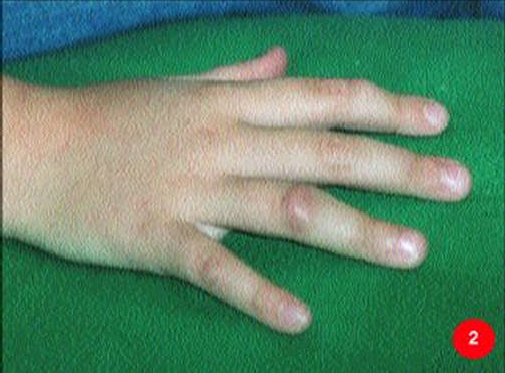 B- Les critères mineurs de Jones:
Signes cliniques :
Les arthralgies diffuses et variables d'une ou de plusieurs articulations, sans signes inflammatoires, sans douleur ou limitation à la mobilisation 
 La fièvre au moins à 38 °C 
Erythème noueux
2. Signes para-cliniques 
L'accélération  VS  souvent supérieure à 50 mm
 positivité de la CRP 
 L’allongement de PR à l'ECG (fréquent) + + +> 0,20 s
C. La preuve de l’infection streptococcique:
Le dosage des Anticorps antistreptococciques:
ASLO un titre supérieur ou égal à 400 UI/ml est considéré comme le témoin d'une infection streptococcique en cours
 Les autres anticorps : - Antistreptokinase, antihyaluronidase anti-desoxyribonucléase B (anti D Nase B) peuvent être également recherchées
2. Le prélèvement de gorge :
 ECB des sécrétions buccopharyngées
Sa valeur reste discutable
Critères du diagnostic positif:
02 critères majeurs
OU
 01critère majeur +02 critères mineurs 
Avec preuves d'une infection streptococcique récente 

 NB :
 En cas de récidive: le diagnostic  peut être retenu même en absence de critère majeur
Diagnostic différentiel:
Devant une polyarthrite:
Arthrite juvénile idiopathique dans sa forme polyarticulaire aiguë fébrile (maladie de Still) 
 Purpura rhumatoïde 
Lupus érythémateux disséminé 
 Les polyarthralgies pré-ictériques de l'hépatite virale
les hémopathies malignes 
 la drépanocytose
Devant une cardite:
Endocardite rhumatismale : endocardite infectieuse, cardiopathies congénitales 
Myocardite rhumatismale : myocardite virale , myocardiopathies 
Péricardite rhumatismale : péricardites aiguës bénignes (surtout virales), péricardite purulente et péricardite tuberculeuse
Devant une chorée de Sydenham:
Les mouvements choréiques ne doivent pas être confondus avec les tics
Les mouvements choréiques de la maladie de Huntington
Les mouvements athétosiques ou hyperkinétiques
Traitement:
1. Mesures générales :
 Hospitalisation de l'enfant surtout à la phase aiguë avec atteinte cardiaque et/ou articulaire
Repos au lit strict indiqué jusqu'à la disparition des signes généraux et normalisation de la VS
 La reprise de l'activité doit être progressive
 La scolarité ne sera reprise qu'au bout d'un mois de traitement
en cas de cardite elle n'est permise qu'à la fin du traitement
Traitement:
2. Antibiothérapie : 
  Même si les manifestations cliniques de la pharyngite ont disparus le traitement antibiotique reste indiqué
        -Benzathine-benzyl pénicilline : une injection IM
      	600 000 UI si le poids < 30kg
               1 200 000 UI si le poids > 30kg
        -Pénicilline V (50 a 100 000 UI/kg/j sans dépasser 3 millions d’UI/j) per os en 3 prises et pendant 10 j en cas de contre indication a l’IM
       -Erythromycine (30 à 40mg/kg/j) per os en 2 prises pendant 10 j en cas d’allergie à la pénicilline
Traitement:
Traitement anti-inflammatoire :Corticoïdes :  prédnisone per os en 2 prise avant 14h aux milieux des repas
   Posologie:
     Phase d’attaque : 2mg/kg/j sans dépasser 80mg/j
     Phase d’entretien : dégression des doses par pallier de 5mg/S
     Durée:
     RAA sans cardite : 2 S d’attaque et 6 S d’entretien
     RAA avec cardite légère ou modérée : 3 S d’attaque et 6 S d’entretien
     RAA avec cardite sévère : 3 S d’attaque et 9 S d’entretien

TRT adjuvant
Traitement:
La chorée
     halopéridol a 0,2 mg/kg/j (neuroleptique)
     Si syndrome inflammatoire contemporain (antibiothérapie et corticothérapie)
     En l’absence de syndrome inflammatoire (juste une antibiothérapie)

L’insuffisance cardiaque : traitement classique de l’insuffisance cardiaque
Surveillance:
Examen clinique quotidien avec:
- prise de la T°, poids, TA
- examen cardiaque , neurologique 
 
Une VS / S jusqu'à sa normalisation en générale en 2 S puis chaque 15 j jusqu'à l’arrêt du traitement
 
Un ECG et un Echodoppler cardiaque au début et a la fin du traitement puis 6 mois après à la recherche d’une valvulopathie séquellaire
Le rebond : reprise du syndrome inflammatoire biologique (VS ou CRP) durant la phase d’entretien ou a sa fin ,adjoindre l’aspirine a 100mg/kg/j durant quelques jours  ou prolonger la phase d’entretien d’1 ou 2 S
 
La reprise :réapparition du syndrome inflam-matoire clinique et biologique (reprendre la dose d’attaque durant une semaine puis dégression en quelques semaines)
Traitement prophylactique:
Prophylaxie primaire :
    l’attitude recommandée par le PNL contre le RAA est le traitement de tout angine par une 
    injection de benzathine-benzyl pénicilline ,
    peni V ou erythromycine
 
L’OMS propose  une stratégie diagnostique distinguant une angine streptococcique (30% des angines) et une angine virale (70% des angines)
Traitement prophylactique:
Prophylaxie secondaire :
   Antibiothérapie antistreptococcique prolongée :
   Benzathine-benzyl pénicilline 1 une injection IM chaque 21 jours en fonction du poids
 
PENI V (si contre indication de l’IM)
 
Erythromycine  (si allergie a la pénicilline)
Traitement prophylactique:
Prophylaxie secondaire :
Durée :
-Après un RAA sans cardite :Minimum 5 ans ou jusqu’a l’age de 21ans

 -Apres un RAA avec cardite mais sans cardiopathie rhumatismale séquellaire :Minimum 10 ans ou jusqu'à l’age de 25 ans
 
-Apres un RAA avec cardite et cardiopathie rhumatismale séquellaire :Minimum 10 ans ou jusqu'à l’age de 40ans, parfois a vie
Traitement prophylactique:
Prophylaxie de la greffe bactérienne: Indiquée en cas RAA avec cardite 
Education sanitaire +++ 
Maintenir une hygiène buccodentaire 
Antibiothérapie adaptée tous les épisodes infectieux 
ATB prophylactique devant tout acte médical:
     Si manipulation sus diaphragmatique: 
Amoxicilline 40mg/kg 1h avant l’acte et 8h après
 Si manipulation sous diaphragmatique:
Utilisation d’une double antibiothérapie